Dossier de candidature
Prix main et création
Rotary
Club Poissy Saint-Louis
Lycée des métiers d’Art Adrienne Bolland, POISSY
William BUTTERWORTH en classe de Terminale 
Métiers d’Art Ebénisterie
Promo 2023 – 2024.
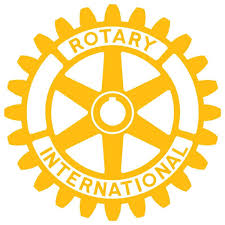 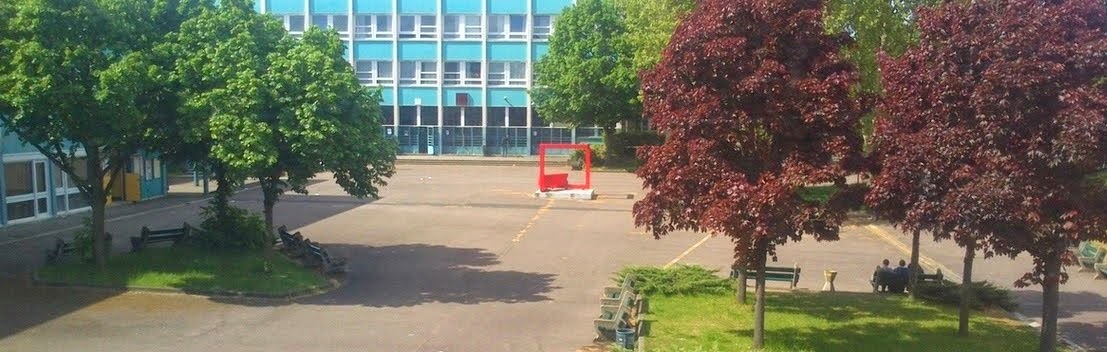 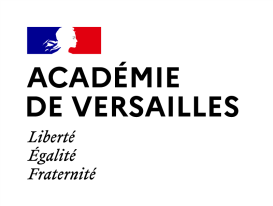 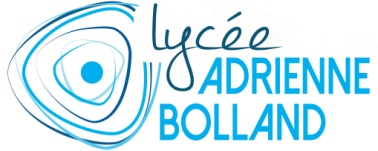 Lycée des métiers d’Art Adrienne Bolland,
POISSY
Mai 2024
Prix main et création
Rotary
Club Poissy Saint-Louis
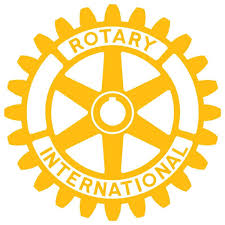 Catégorie métiers d’art
EBENISTERIE
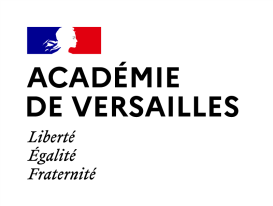 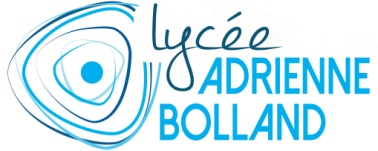 Lycée des métiers d’Arts  Adrienne Bolland
POISSY
2023- 2024
Recherche Esthétique
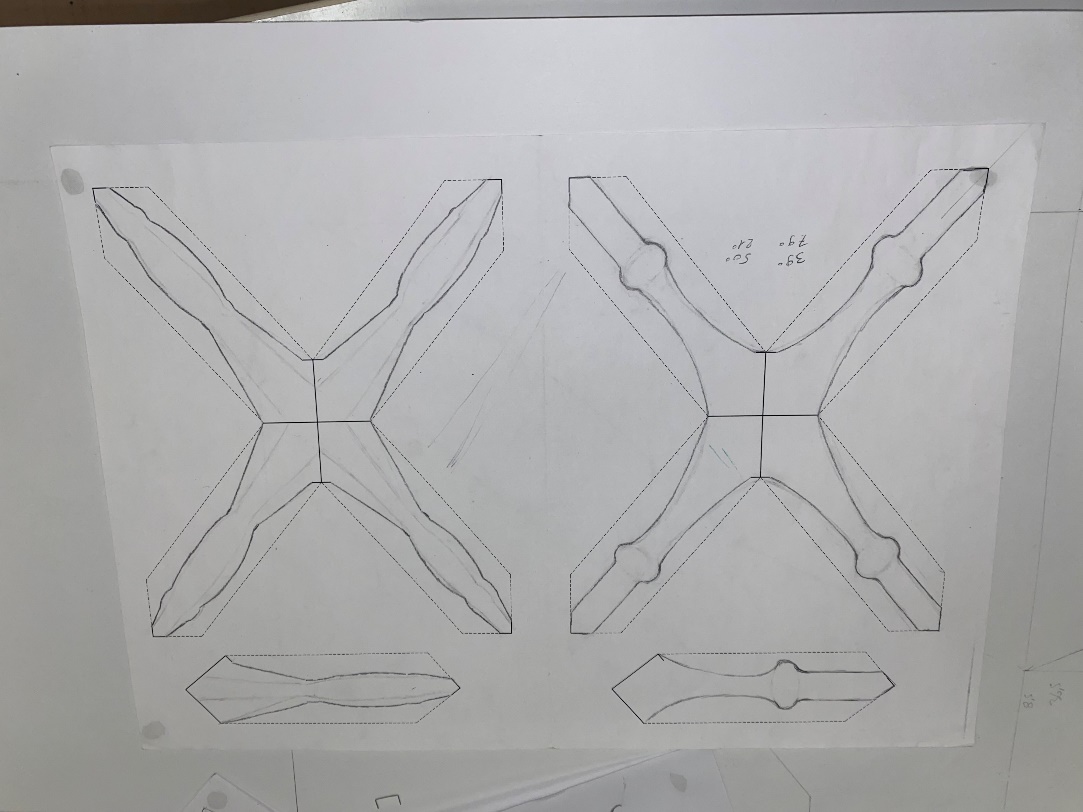 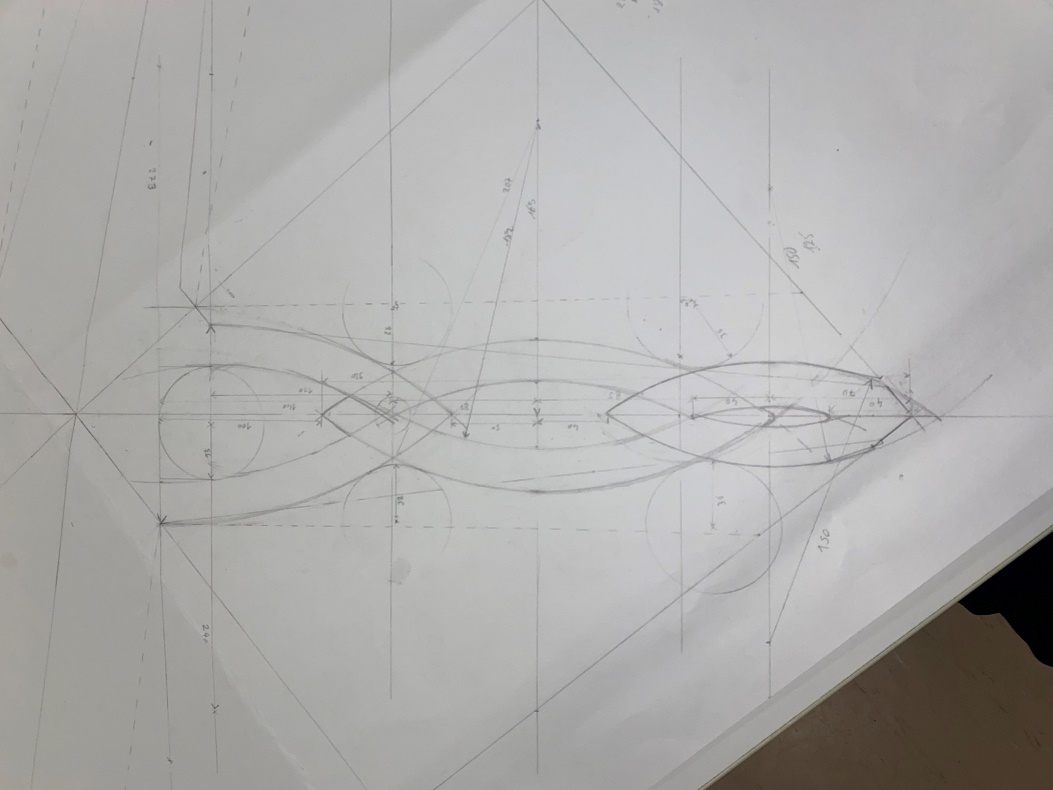 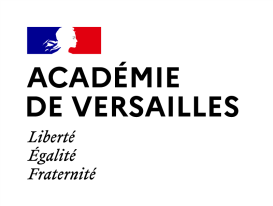 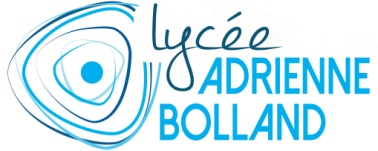 Lycée des métiers d’Arts  Adrienne Bolland,
POISSY
2023- 2024
Recherche Esthétique
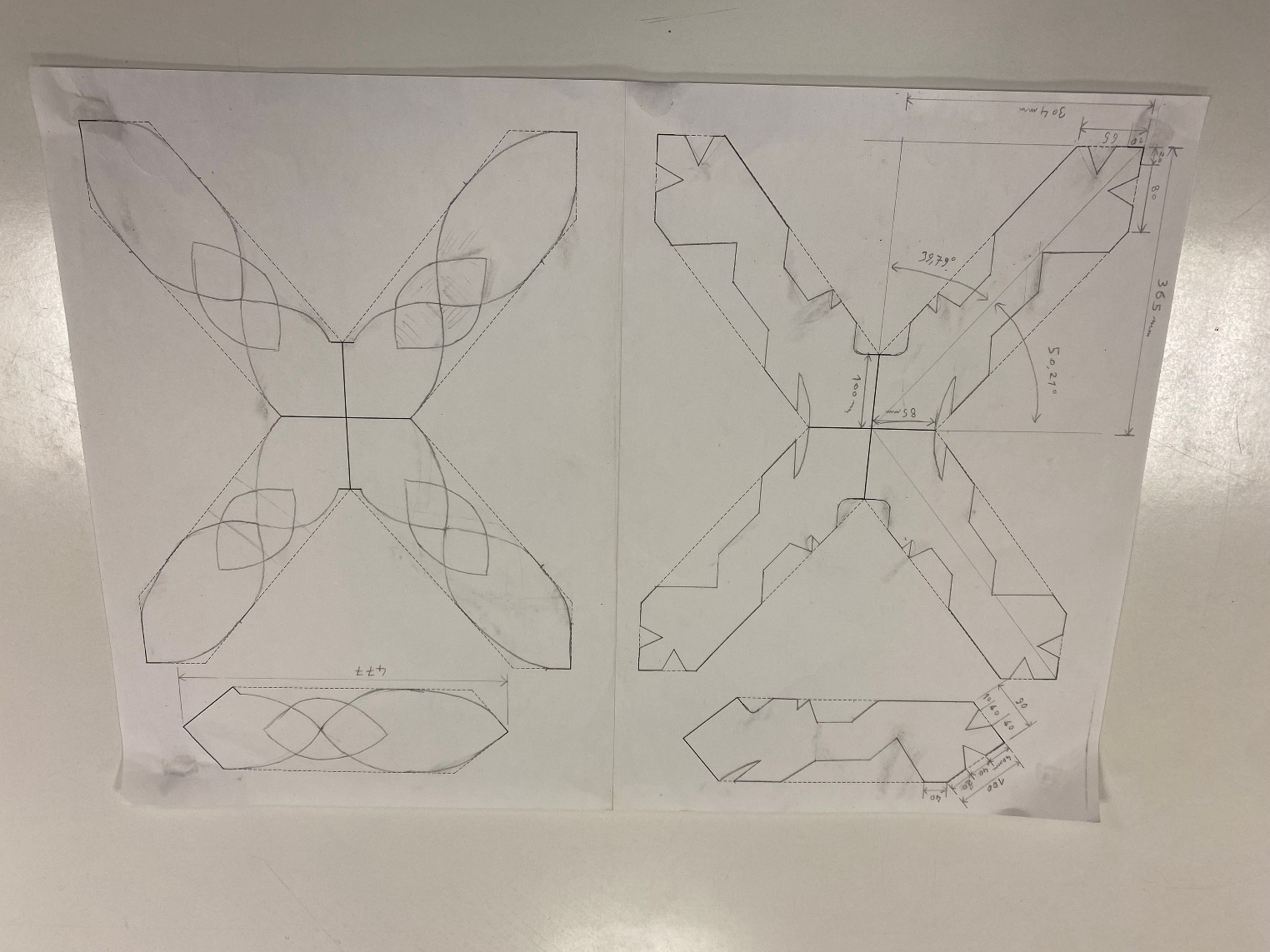 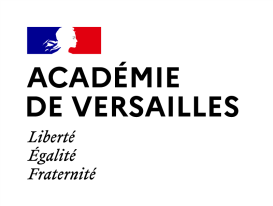 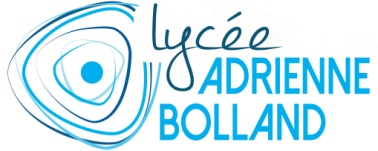 Lycée des métiers d’Arts  Adrienne Bolland,
POISSY
2023- 2024
Profil retenu
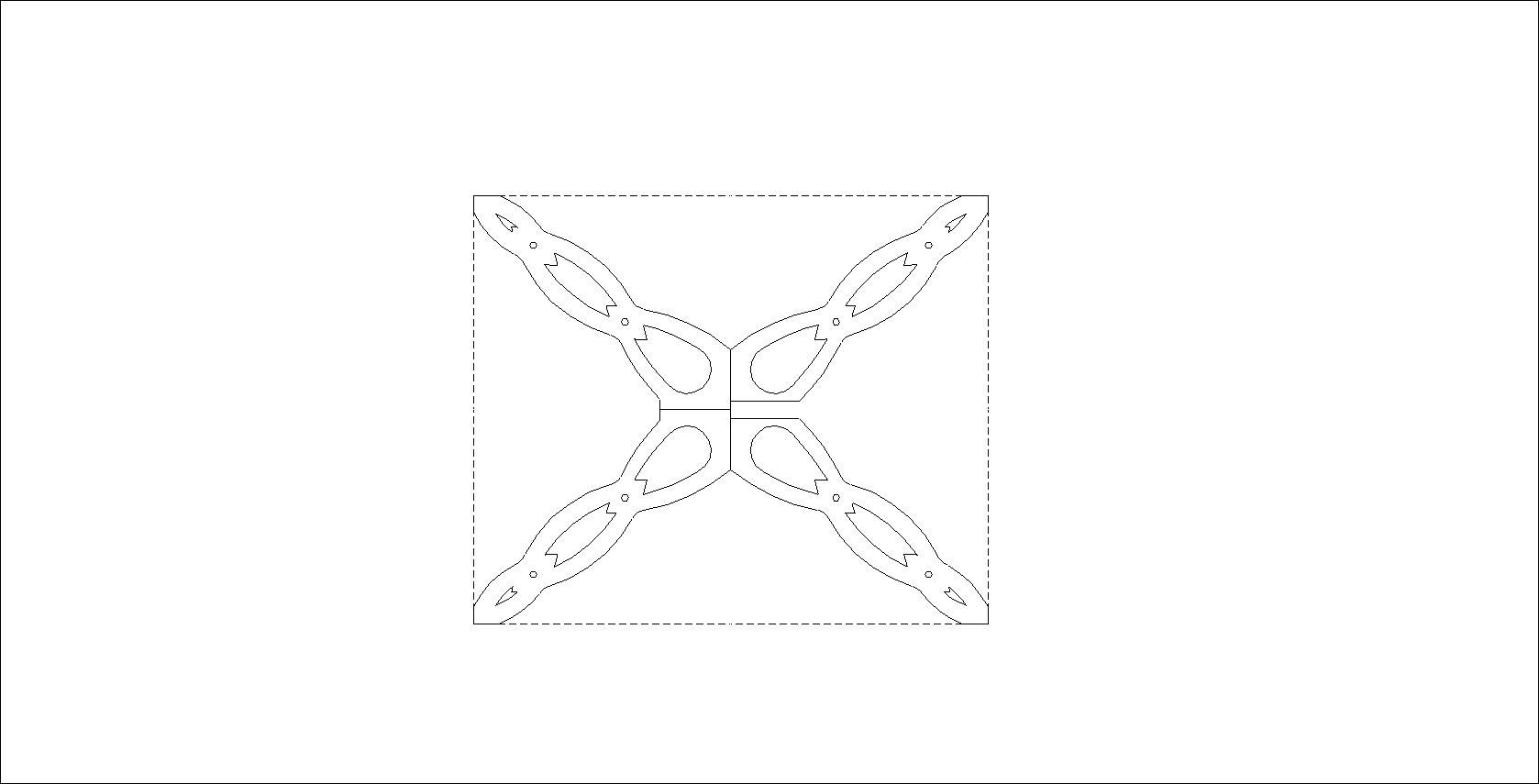 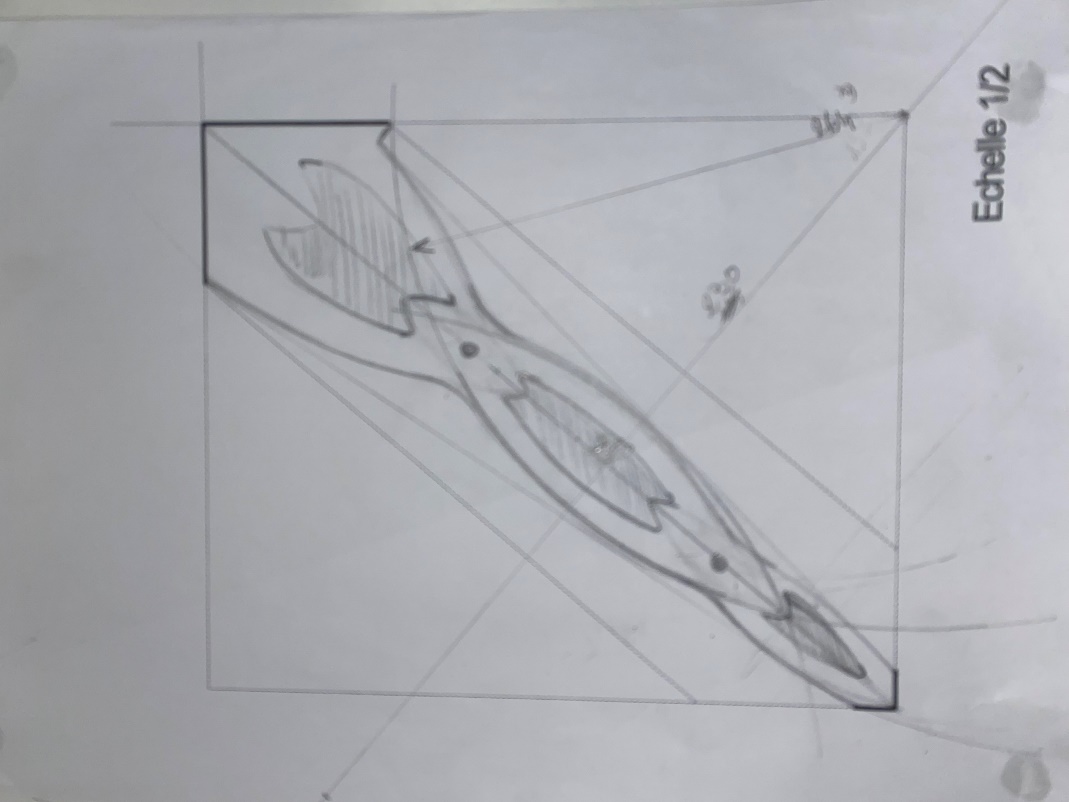 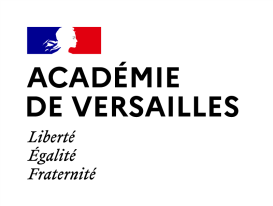 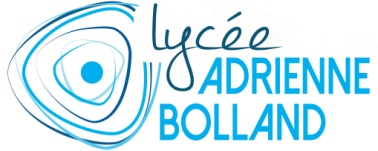 Lycée des métiers d’Arts  Adrienne Bolland,
POISSY
2023- 2024
Profil retenu
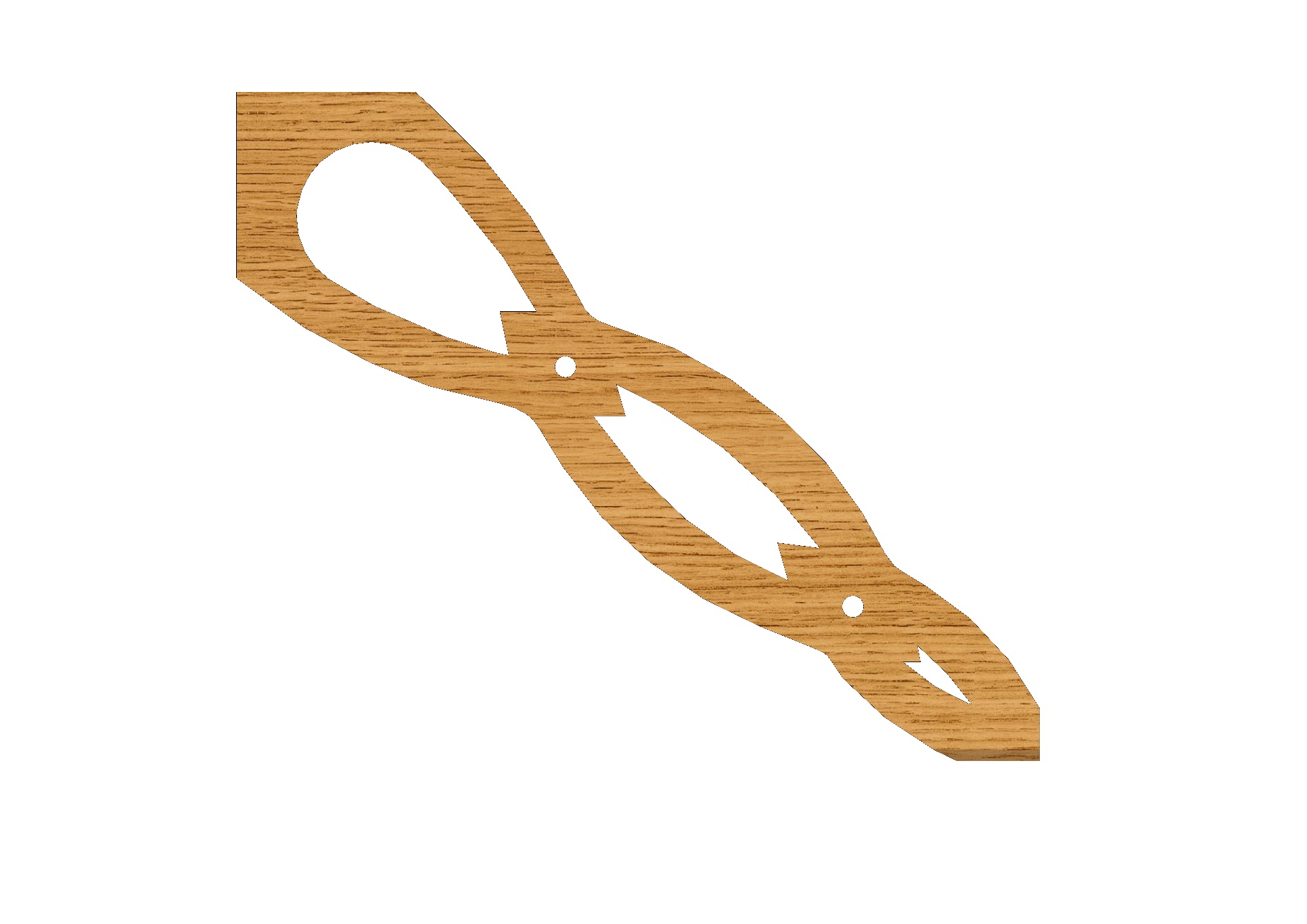 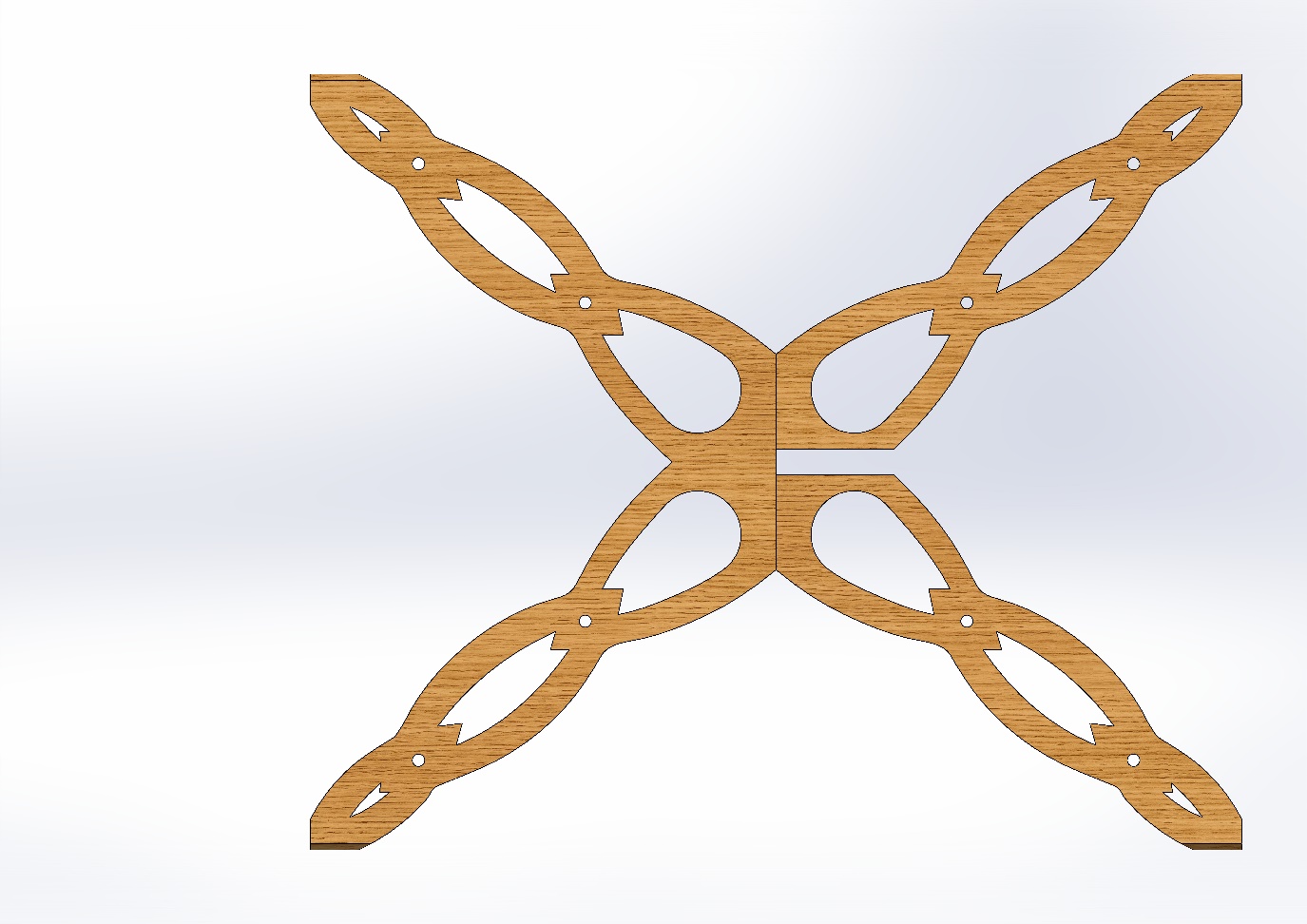 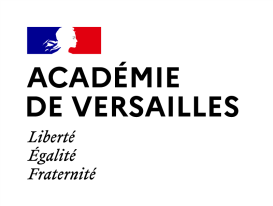 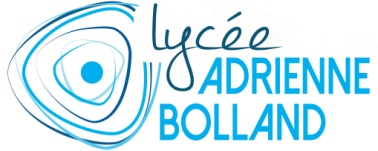 Lycée des métiers d’Arts  Adrienne Bolland,
POISSY
2023- 2024
Conception à l’aide de la DAO  (SolidWorks)
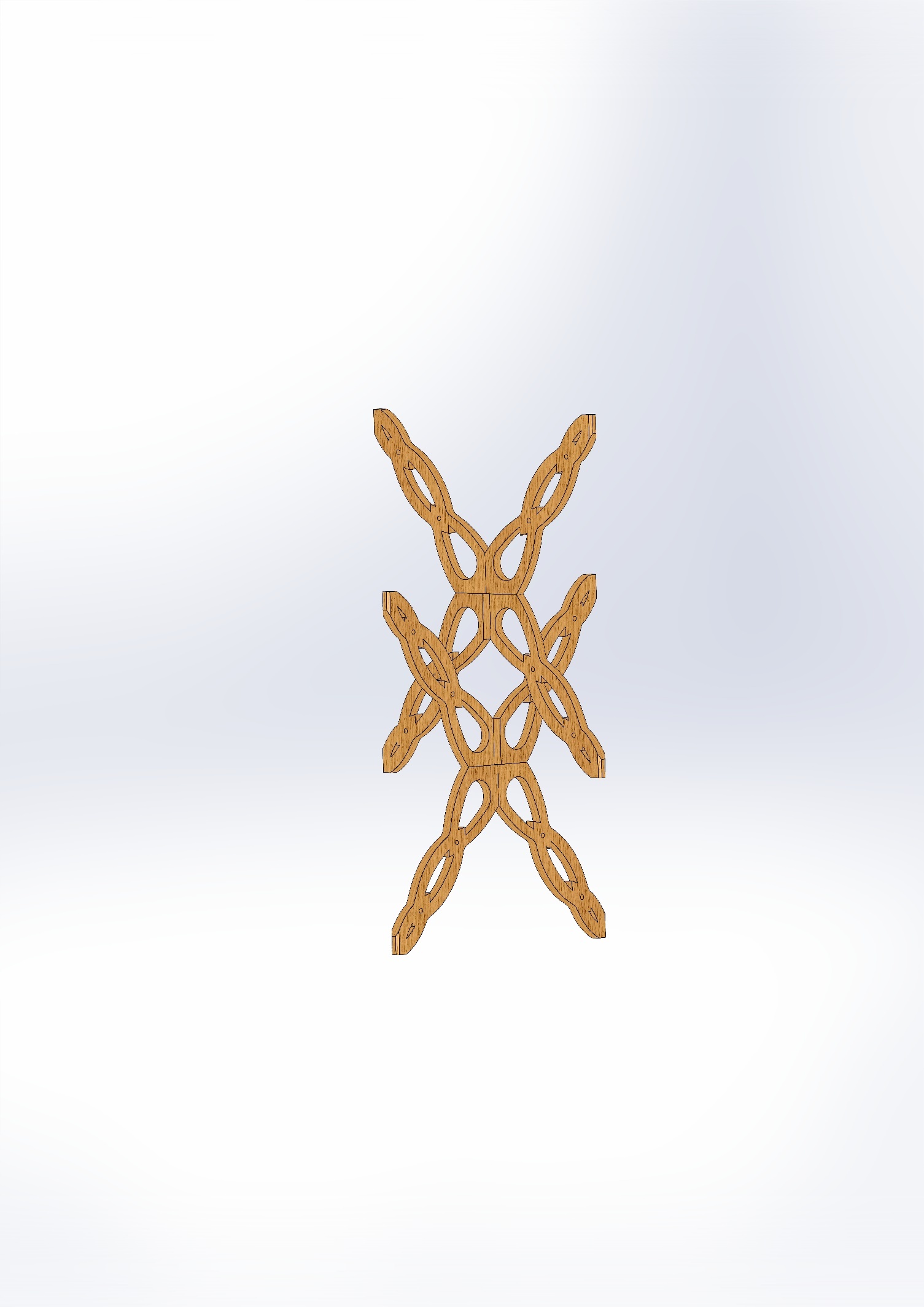 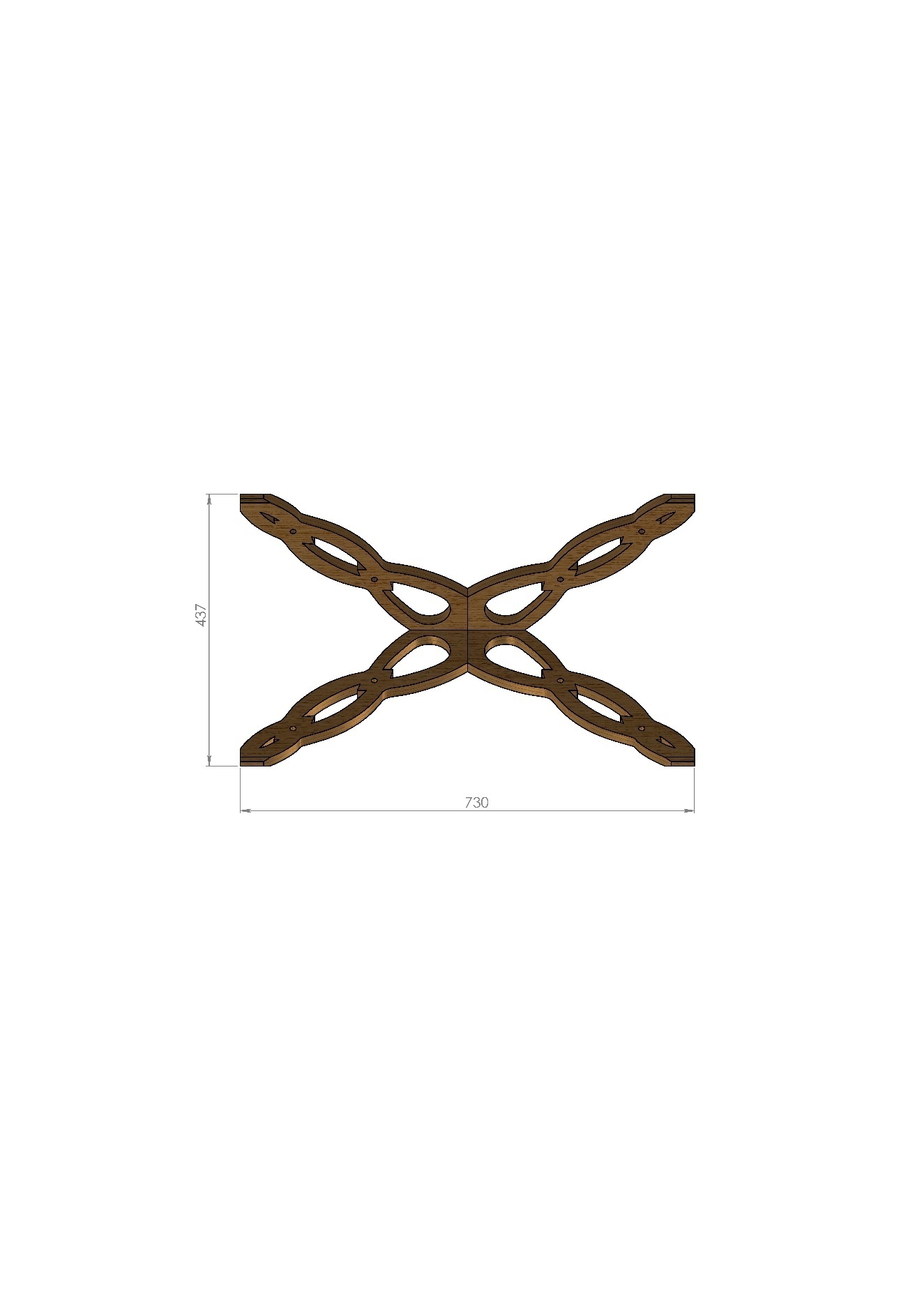 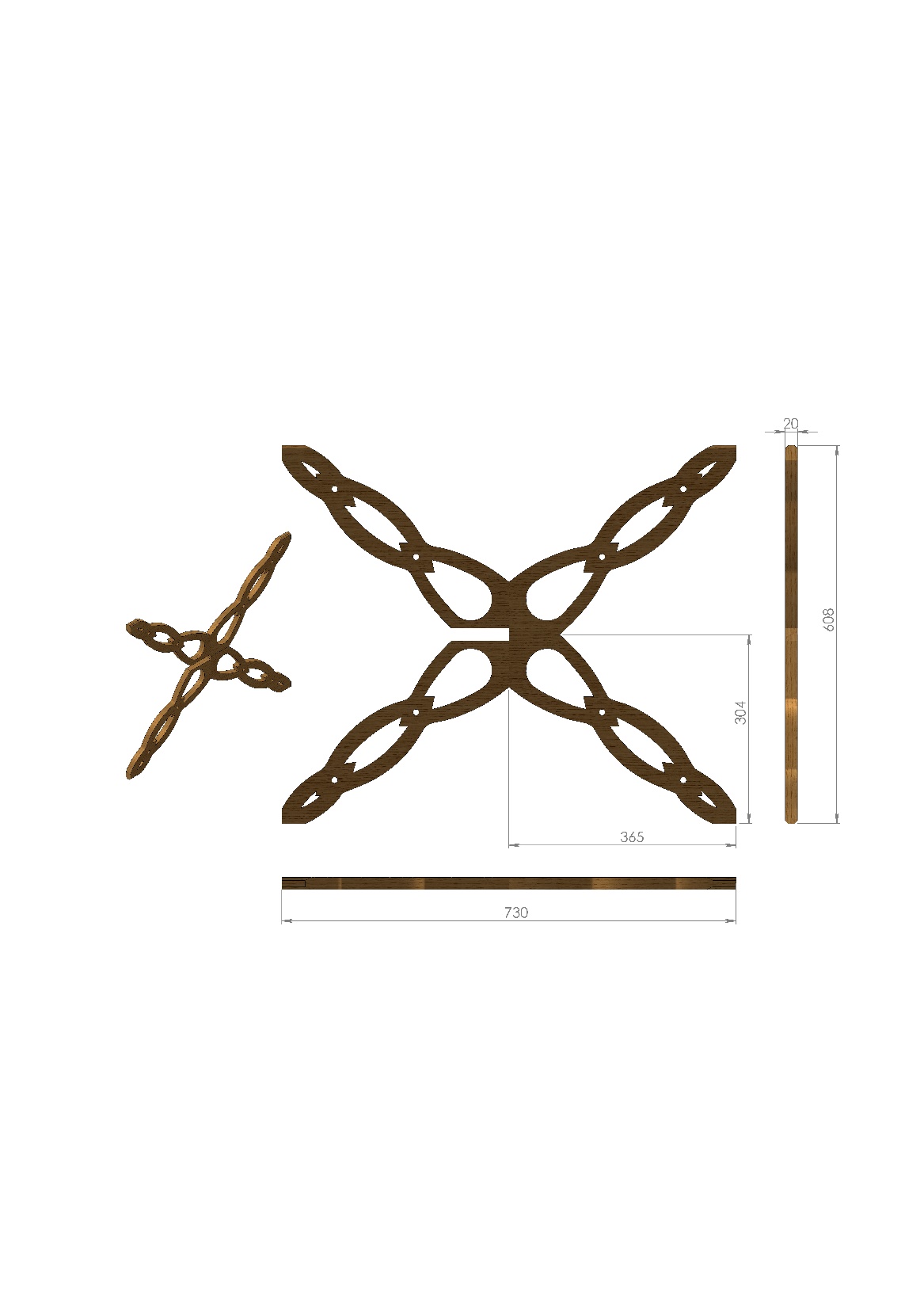 Pietement assemblé
Pietement éclaté
Géometral du pietement
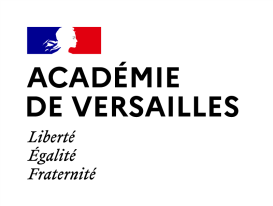 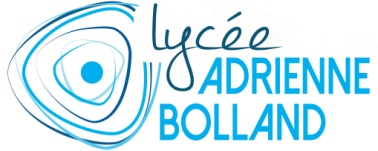 Lycée des métiers d’Arts  Adrienne Bolland,
POISSY
2023- 2024
Réalisation du piètement
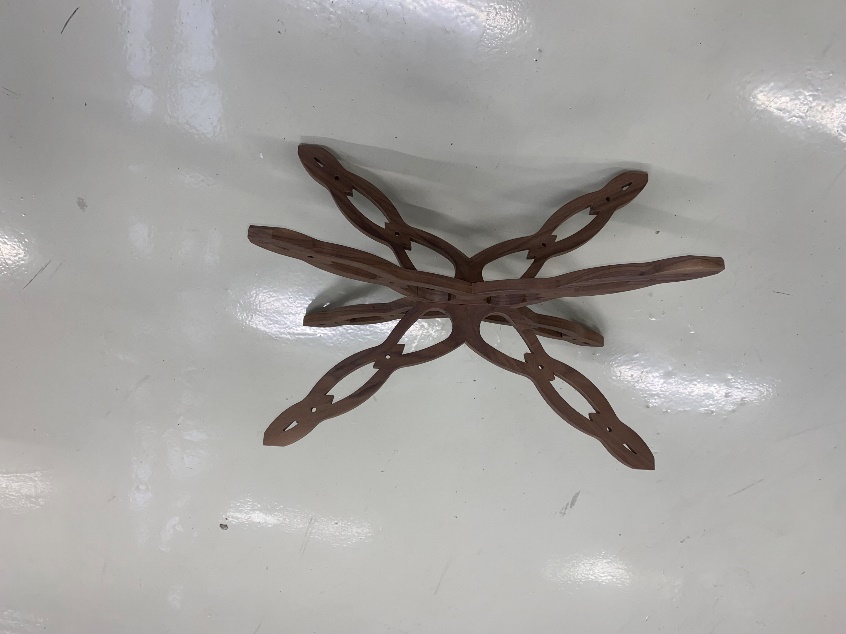 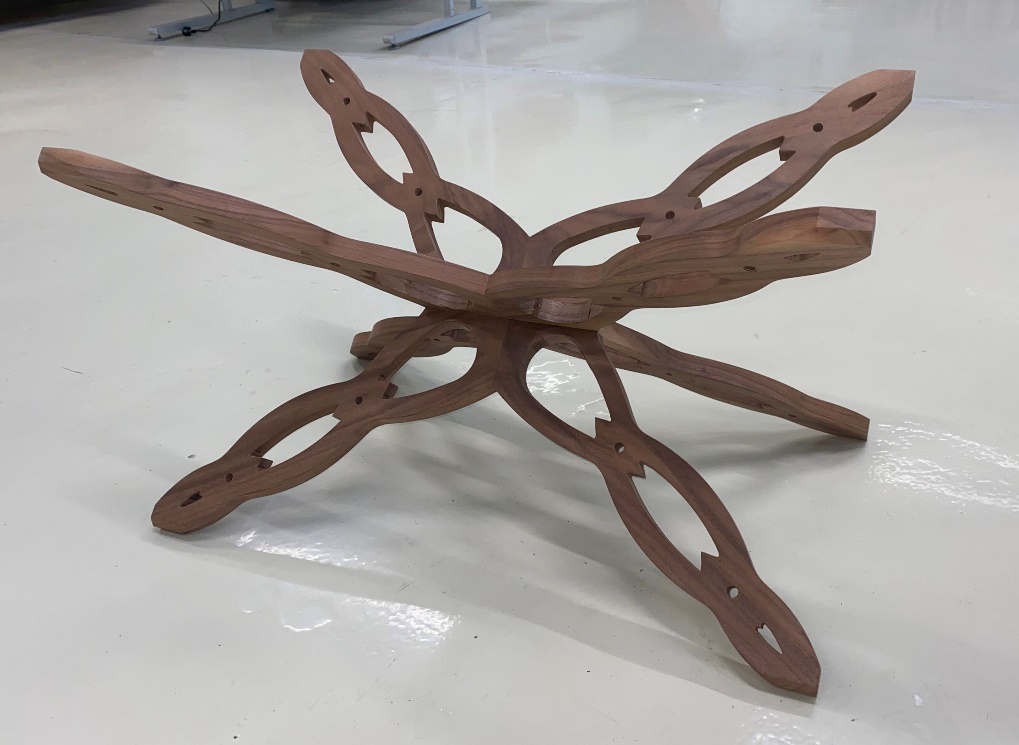 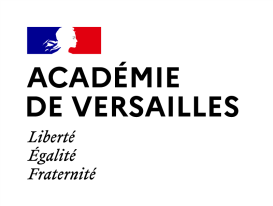 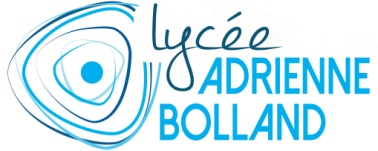 Lycée des métiers d’Arts  Adrienne Bolland,
POISSY
2023- 2024
Réalisation du plateau
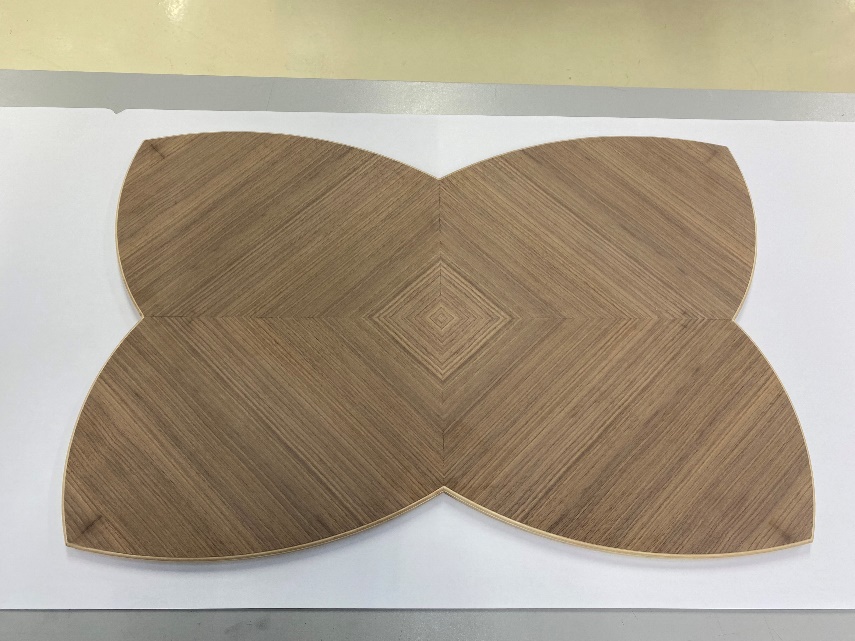 Plateau : 
MDF 19mm,
alaisé en Merisier massif

Placage :
Noyer

Motif du placage :
Fougère fermée
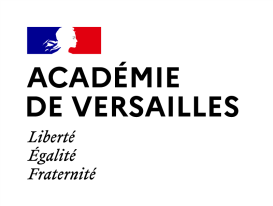 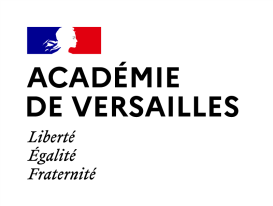 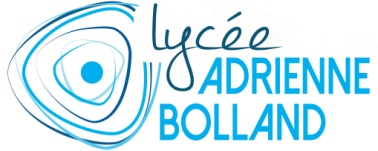 Lycée des métiers d’Arts  Adrienne Bolland,
POISSY
2023- 2024
Ensemble des trois éléments
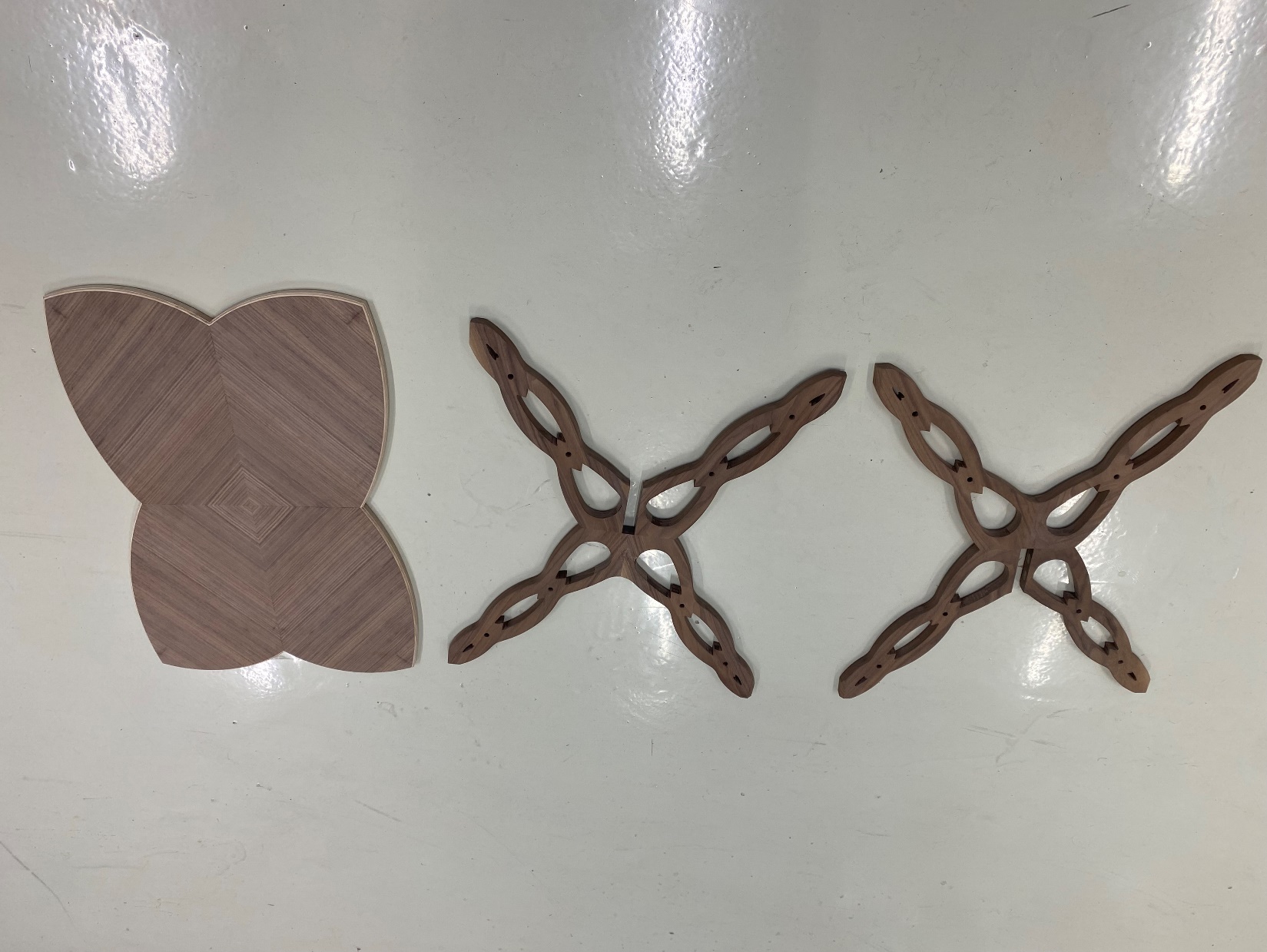 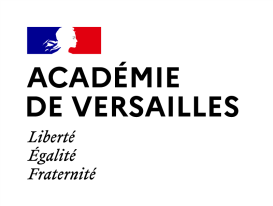 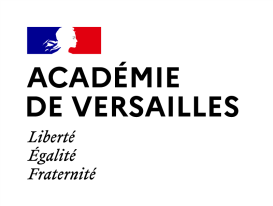 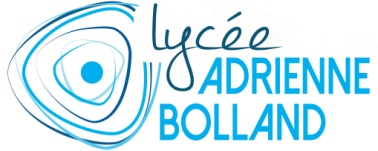 Lycée des métiers d’Arts  Adrienne Bolland,
POISSY
2023- 2024
Encombrement de rangement
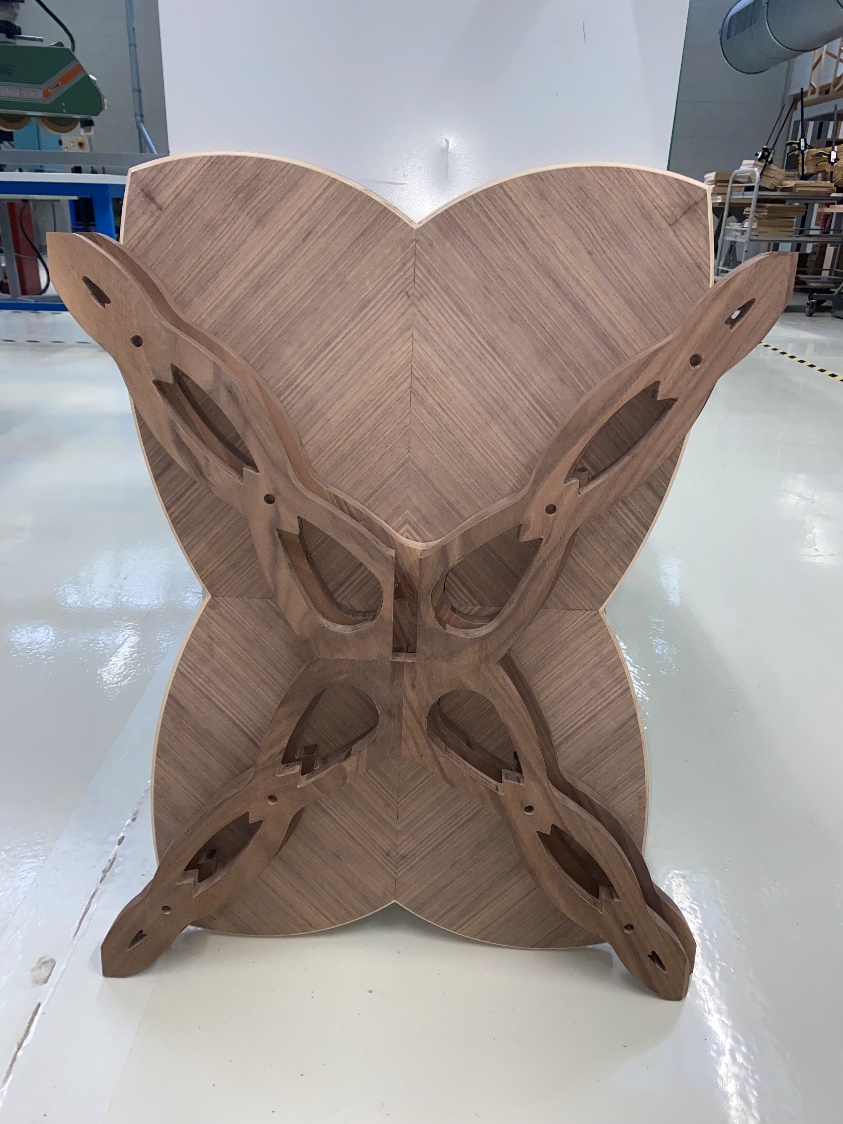 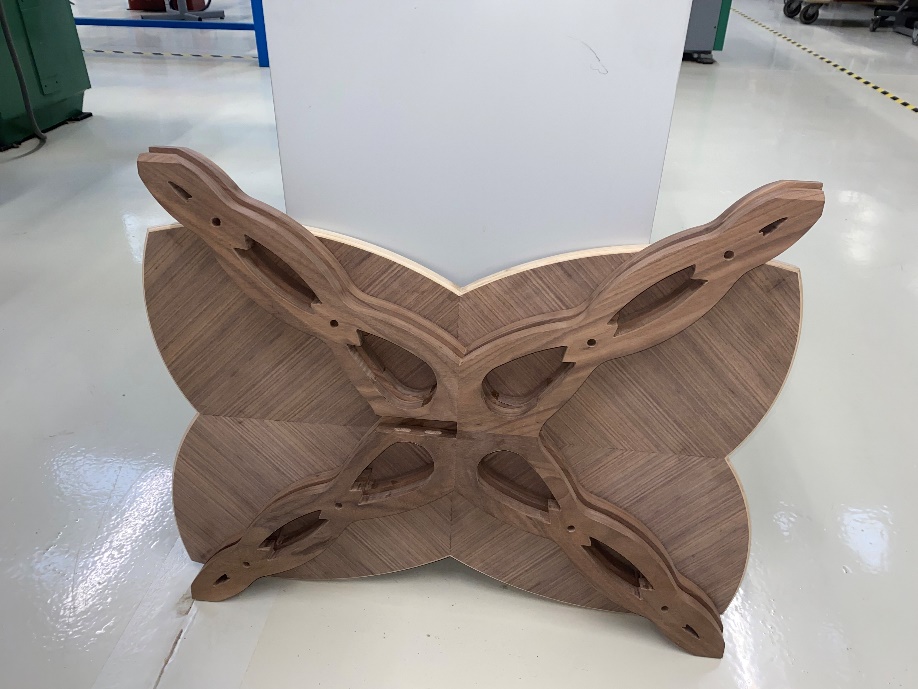 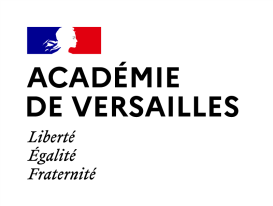 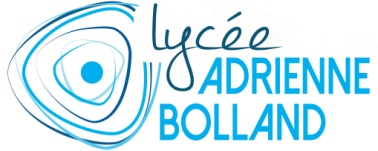 Lycée des métiers d’Arts  Adrienne Bolland,
POISSY
2023- 2024
Mise en situation
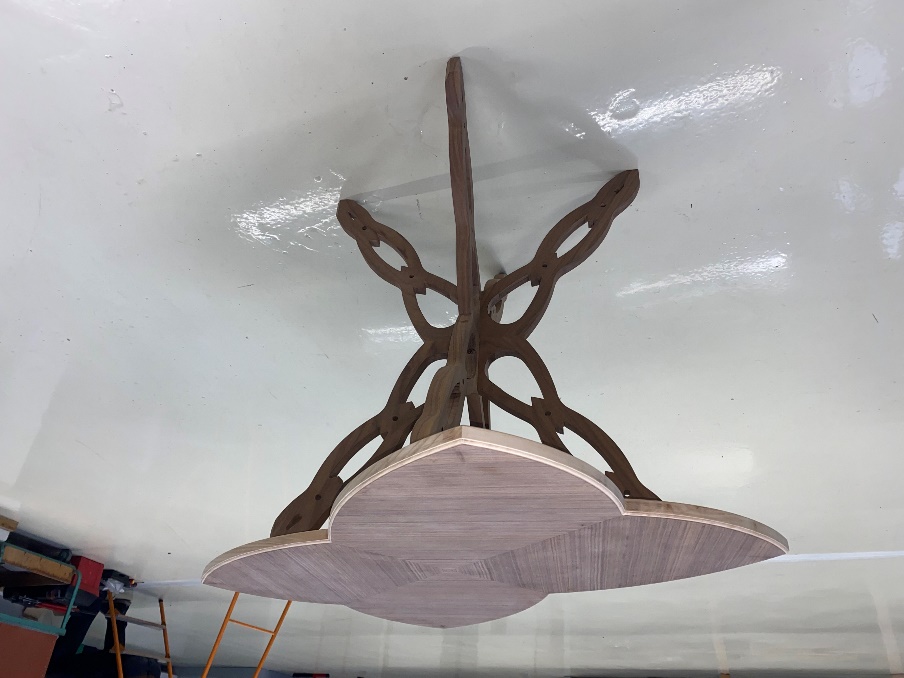 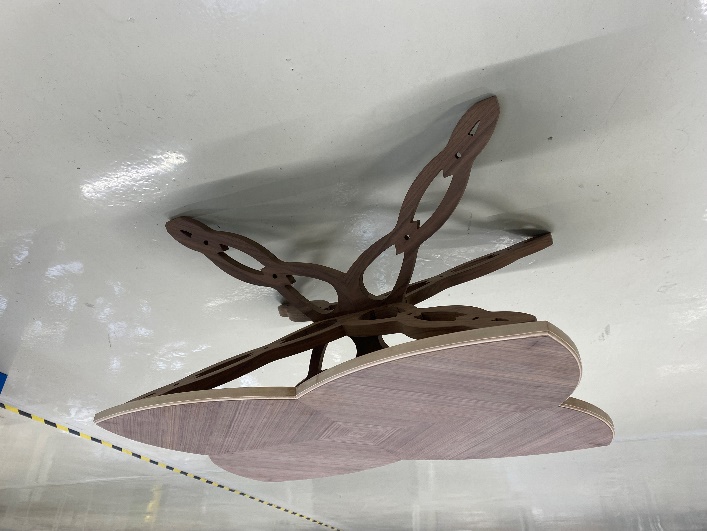 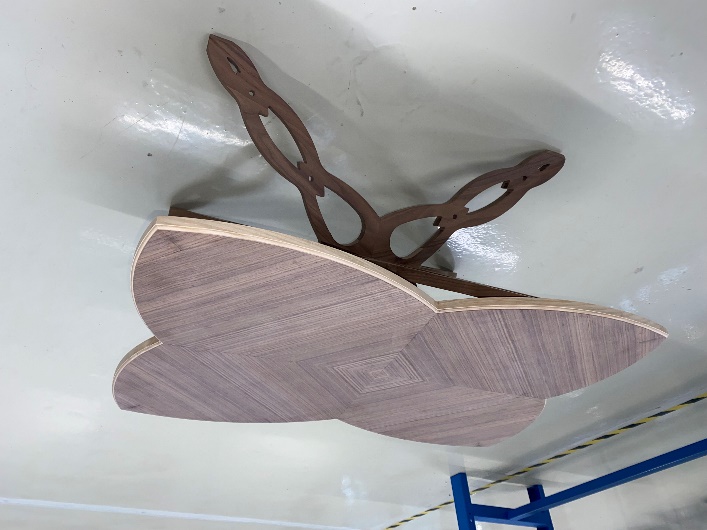 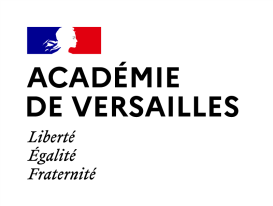 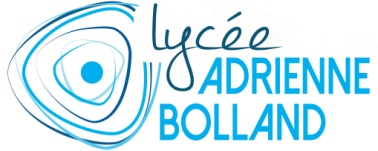 Lycée des métiers d’Arts  Adrienne Bolland,
POISSY
2023- 2024
Mise en situation haute
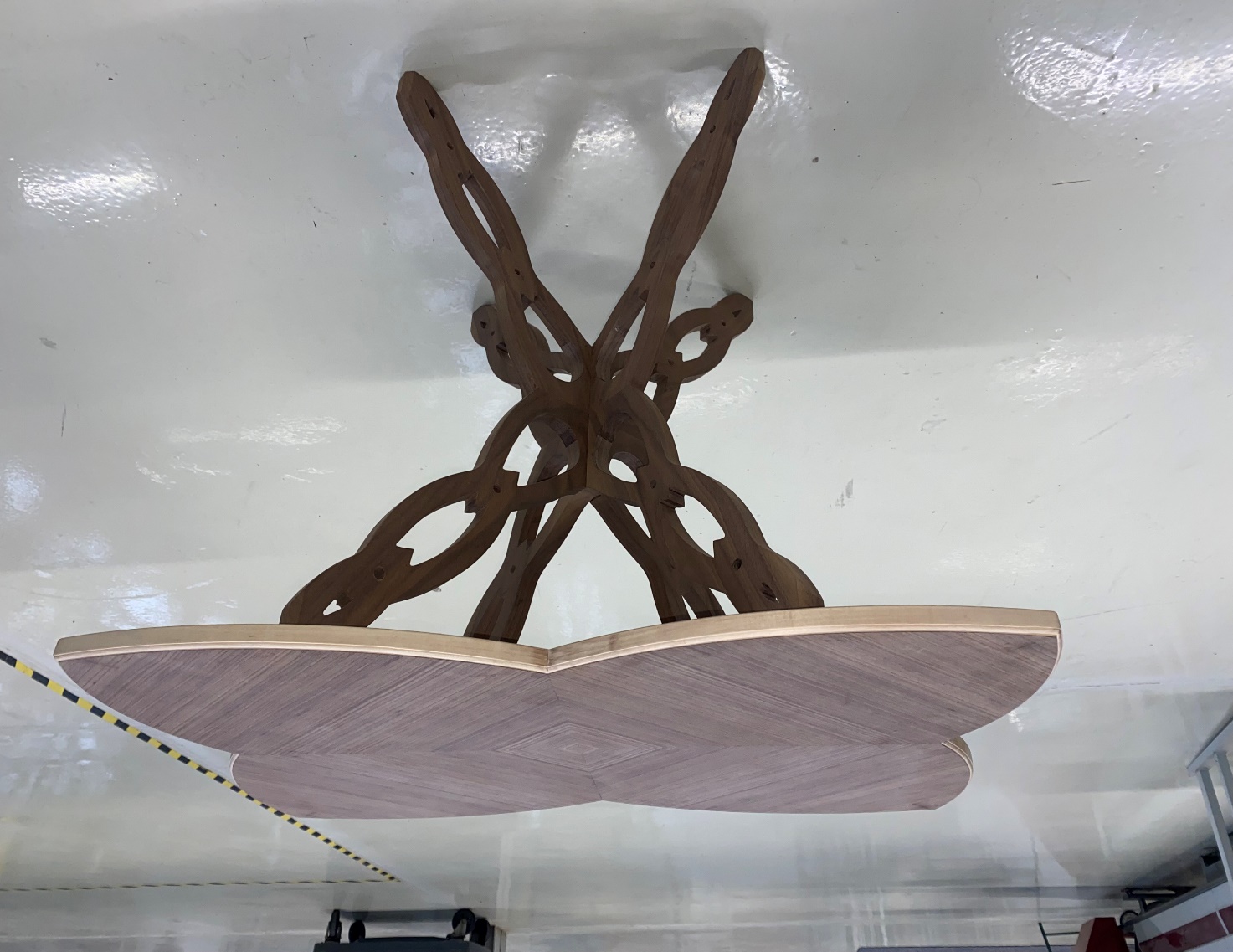 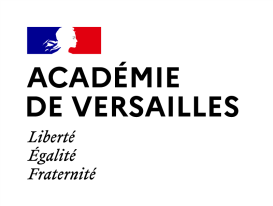 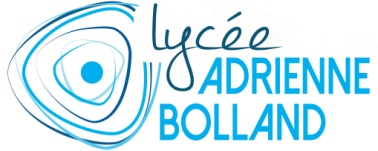 Lycée des métiers d’Arts  Adrienne Bolland,
POISSY
2023- 2024
Mise en situation basse
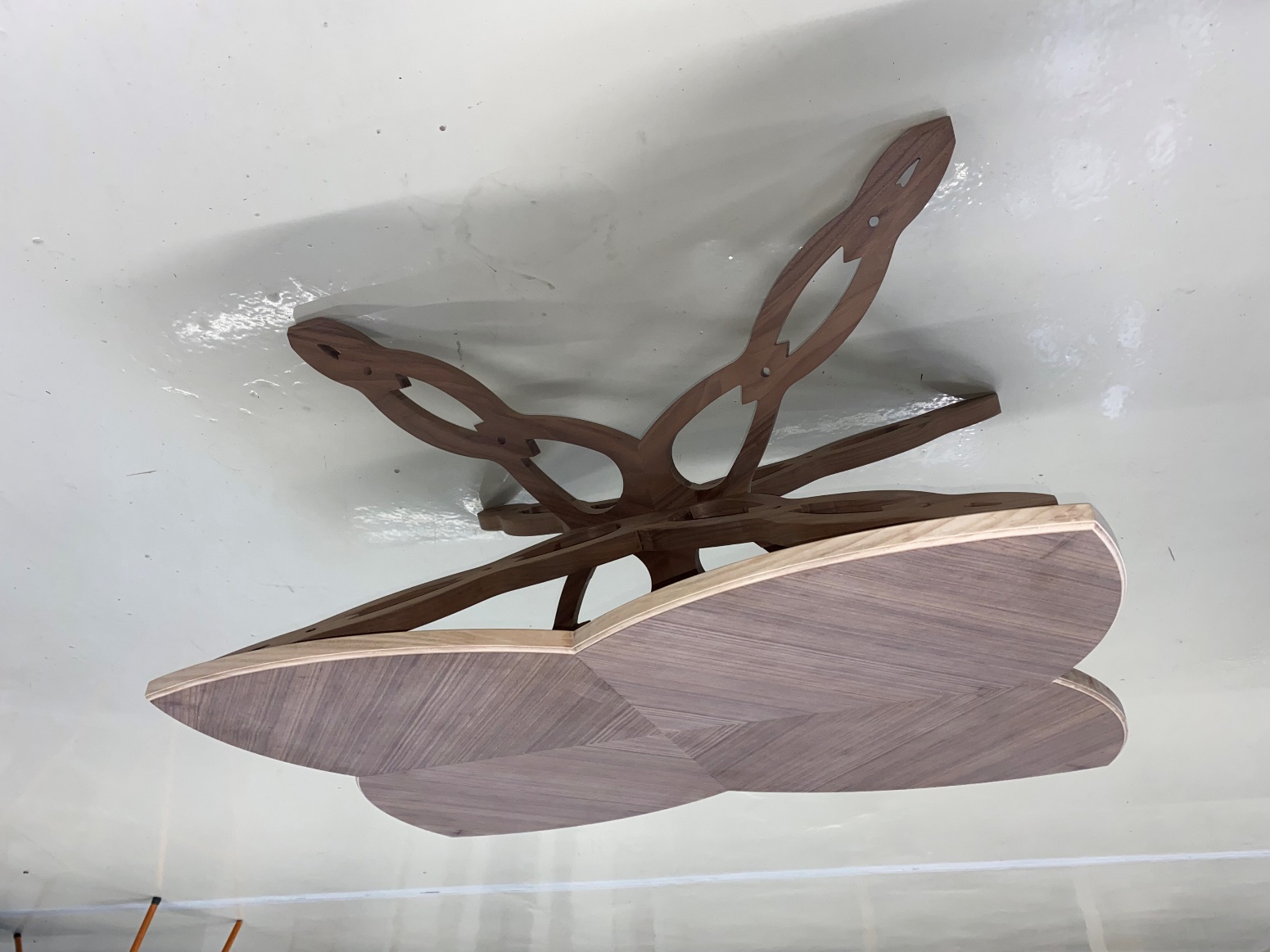 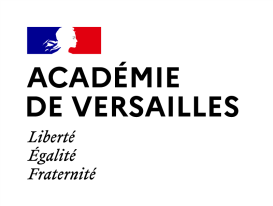 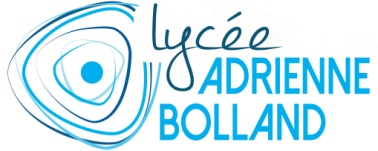 Lycée des métiers d’Arts  Adrienne Bolland,
POISSY
2023- 2024